SENSORY ATTRIBUTES OF ICE CREAM AND FROZEN DESSERTS
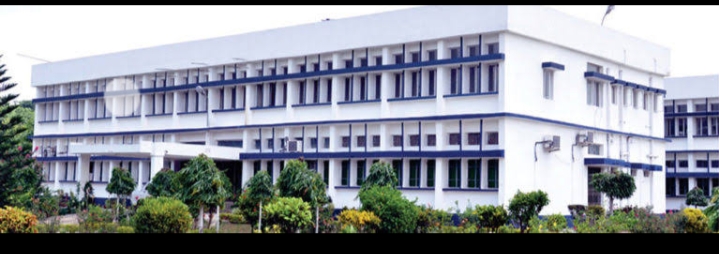 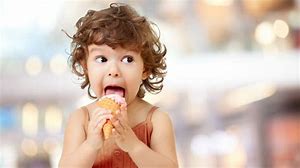 Department : Dairy TechnologyCourse Title : Ice Cream & Frozen DessertsCourse No. : DTT -222Course Teacher:  Bipin Kumar Singh
Introduction
Ice cream is a frozen food made of a mixture of dairy products, such as milk, cream, and nonfat milk, combined with sugars, flavoring, fruits and nuts, stabilizers and emulsifiers etc. Different types of ice cream are available in the market including economy, premium, super-premium reduced fat, light, low fat ice cream, mellorine, depending on their composition, soft serve ice cream, sherbets, ice candy and kulfi. All the above products may differ in the type of flavoring, the composition in terms of dairy ingredients and other food solids, and the extent of product overrun. Ice cream is normally judged on the basis of its flavour, body and texture, colour and package and melting. The ideal characteristics of ice cream and requirements for high quality ice cream and frozen desserts are described in this lecture.
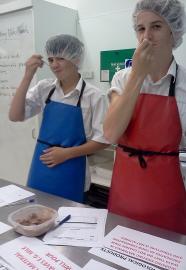 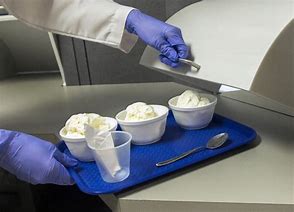 Flavor
High-quality vanilla ice cream should be pleasantly sweet, suggest a creamy background sensation, exhibit a delicate ‘‘bouquet’’ of vanilla flavor, and leave a most pleasant, but brief, rich aftertaste. The flavor intensity of the vanilla, the sweetener, and the various dairy ingredients should not be so pronounced that, when first tasted, one component of the overall flavor seems to predominate over the others. All of the ingredients should blend to yield a pleasant, balanced flavor.
Body and Texture
Body and texture are important properties of ice cream and good quality indicators. The associated body and texture defects are evaluated by biting and chewing the product. As it relates to ice cream, body is best defined as the property or quality of the ice cream as a whole. Texture refers to the parts or structure of ice cream that make up the whole. Both the body and texture of ice cream may be partially determined by applying the senses of touch and sight when the evaluator observes the product’s appearance on dipping. The desired body in ice cream is that which is firm, has substance (has some resistance), responds rapidly to dipping, and is not unduly cold when placed into the mouth. The melted ice cream should resemble the consistency of 40% fat cream.
Melting Quality
Good quality ice cream should show little resistance towards melting when a dish is exposed to room temperature. During melting, the mix should drain away as rapidly as it melts and form a smooth, uniform and homogenous liquid in the dish. Any variation from this behaviour is due to some defect and leads the consumers to be suspicious of its quality. Though the weightage to the melting quality is low (5 points), it is an important attribute on account of its correlation with the body and texture.High-quality ice cream should show little resistance toward melting when a dish is exposed to room temperature for at least 10–15 min. During the melting phase, the mix should flow from the center (high) portion of the scooped ice cream. The melted product should be expected to form a smooth, uniform, and homogeneous liquid in the dish. Generally, ice creams with low overrun melt more rapidly than those with high overrun.
Color and Package
Color:The colour should be attractive, uniform, pleasing and typical of the flavour present in ice cream. Vanilla ice cream is invariably plain (no colour).The colour defects of ice cream are grey/dull; non-uniform, vivid and unnatural.Colorants may or may not be added to dairy frozen desserts. As long as the shade of color reasonably resembles the natural color (β-carotene pigment) of cream and is neither too pale nor too vivid, color criticisms are generally resisted for vanilla-flavored products
Package:The package or container should be neat, clean, attractive, full and protective. The common package defects are: soiled, rusty, damaged, shrunken ice cream, ill shaped, etc. Multiuse containers (if used) should be free of dents, rust, paint, battered edges, or rough, irregular surfaces. In general, ice cream packages should reflect neatness and cleanliness throughout, giving the consumer the impression that by use of a clean, well-formed container, the manufacturer is definitely interested in supplying a high-quality product.
Other Frozen Dairy Desserts
Low fat ice cream
Mellorine
Fruit Frozen Desserts
Nut Frozen Desserts
Variegated Frozen Desserts 
Soft-Serve Frozen Desserts
Frozen Novelties
Ice Cream Scorecard
Scoring Technique of Ice Cream
Tempering of ice cream:temperature in range of –15oC to –12.2oC is satisfactory for tempering the ice cream for sensory evaluation. To achieve, this ice cream should be taken out from the hardening room and placed in dispensing cabinet several hours prior to judging. In this way, ice cream tempers uniformly.
Sampling:The retail package of ice cream should be served as such for judging.In case of a large lot or bulk, a regular ice cream dipper or scoop is used for drawing the sample.
Scoring Technique of Ice Cream
The condition of ice cream starts changing immediately after taking it out of the cold store. Therefore, the judging and scoring of ice cream should be very fast. The judges should record their observations as quickly as possible, particularly about the body and texture characteristics. The observations should be made in the following sequence:
Examine the container cleanliness, fullness, printing defects, etc.
Note the color of ice cream for its intensity and uniformity.
Note the product cuts and feel of the dipper as its cutting edges pass through the frozen mass.
Before melting of ice cream, texture characteristics, such as gumminess, grittiness, coarseness, sandiness, etc. should also be felt simultaneously.
Note the melting quality of ice cream. whether the melted liquid is creamy curdled, foamy, watery, and whether the tiny channels are formed as the melt drain flow down the sides of mass.
Undesirable Attributes of Ice Cream
Melting quality: Does not melt or delayed melting, flaky or scummy, foamy or frothy, wheying off or curdled and watery.
Body and texture: Crumbly (brittle/flaky/snowy), gummy (pasty/sticky), shrunken, soggy (heavy/doughy), weak, buttery/greasy, coarse (grainy/ icy/spiny), fluffy and sandy.
Off flavours: Cooked, sour, old ingredients, rancid, salty, inadequate or excessive flavour, oxidized/tallowy, neutralizer, etc.
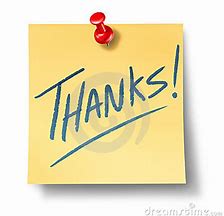